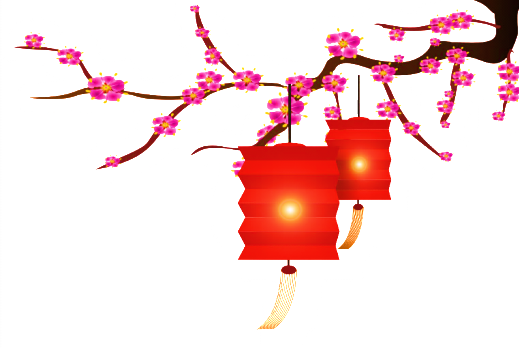 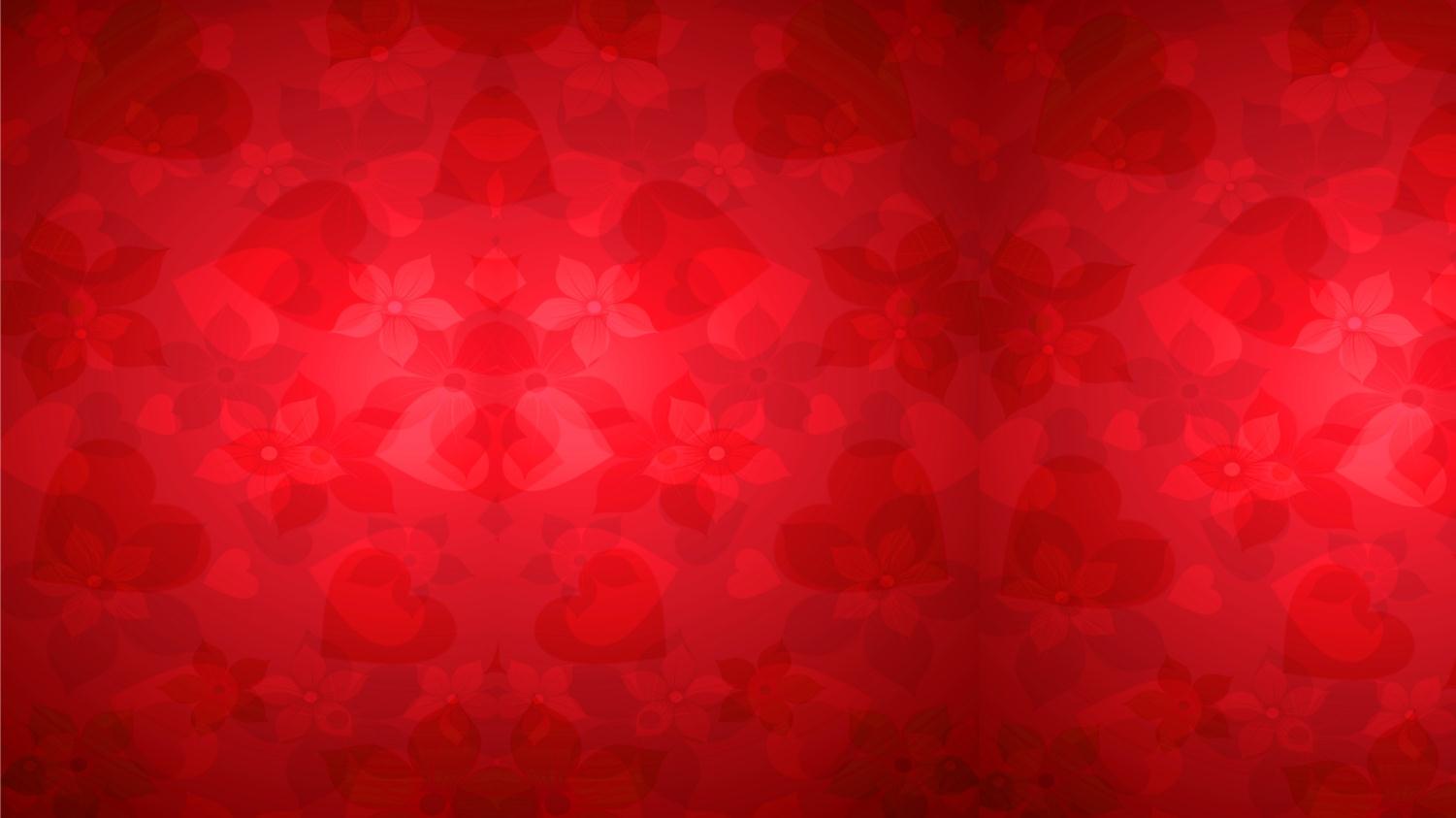 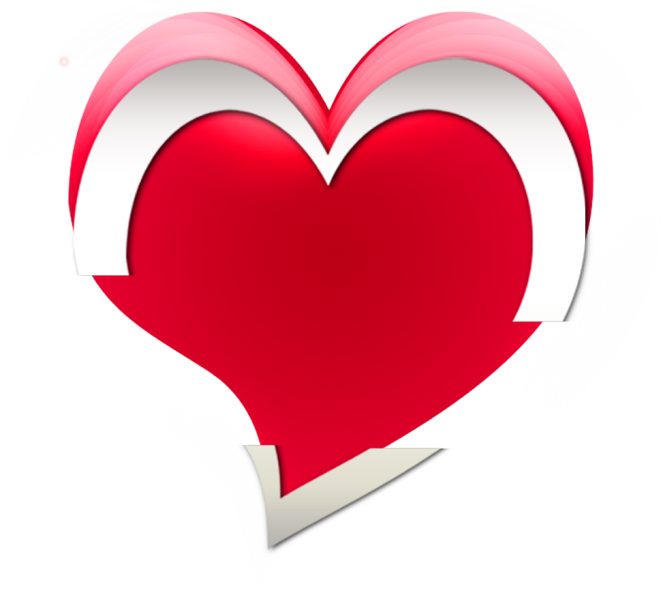 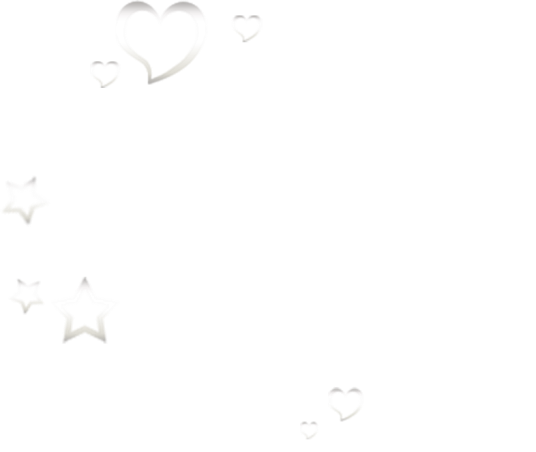 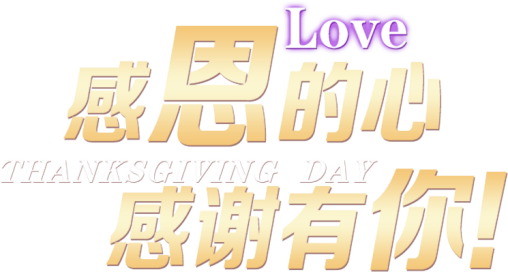 客户答谢会PPT
单击此处添加您的文字副标题
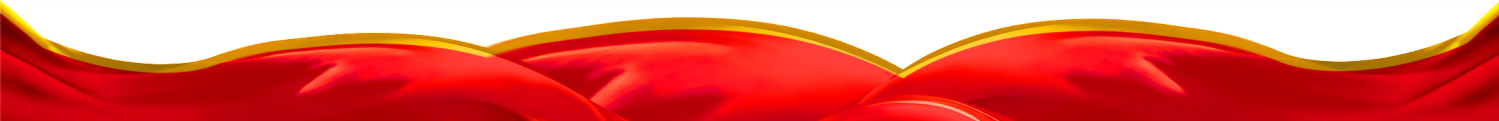 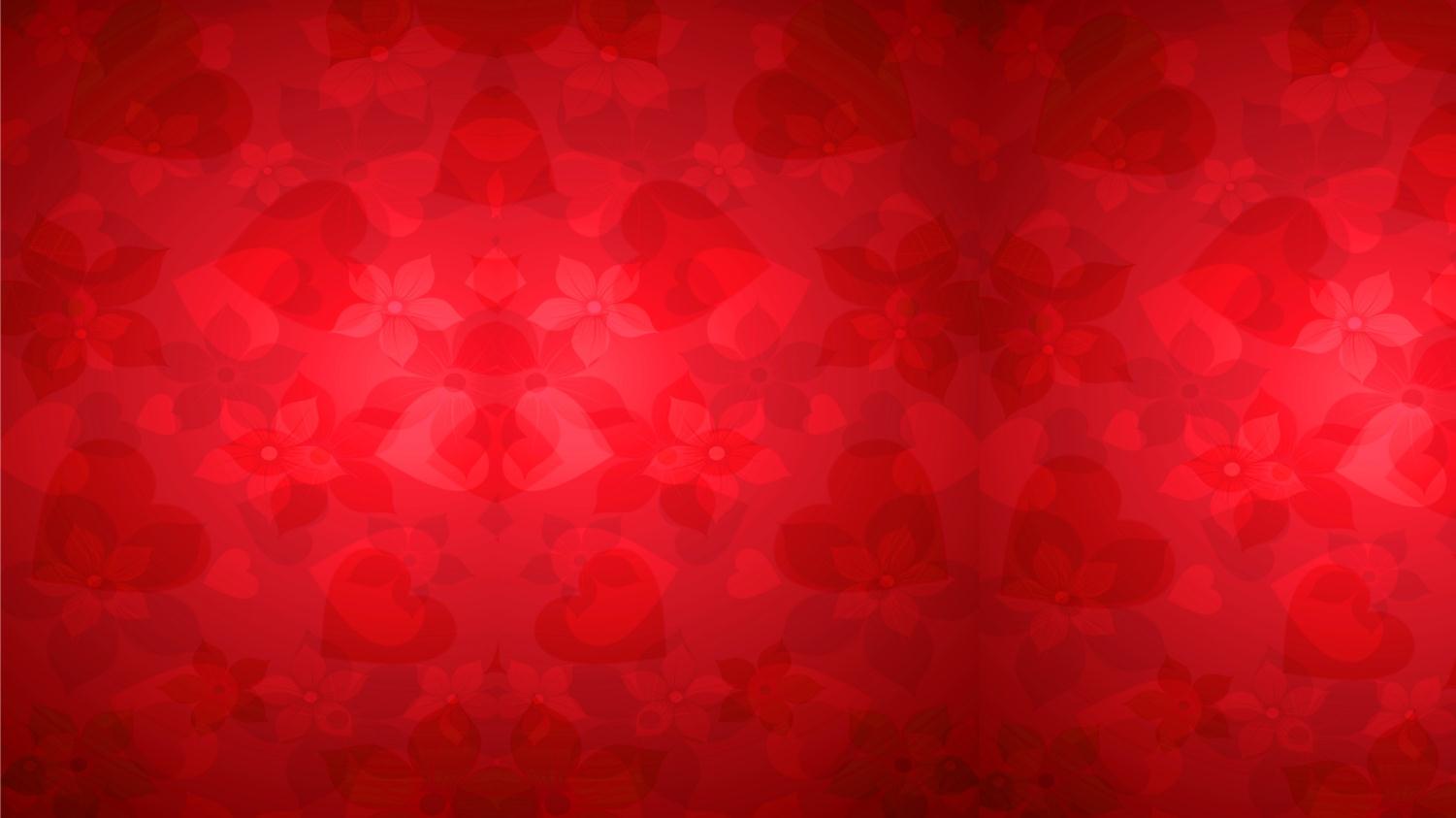 单击此处添加第一部分文字
单击此处添加第二部分文字
目录
MULU
单击此处添加第三部分文字
单击此处添加第四部分文字
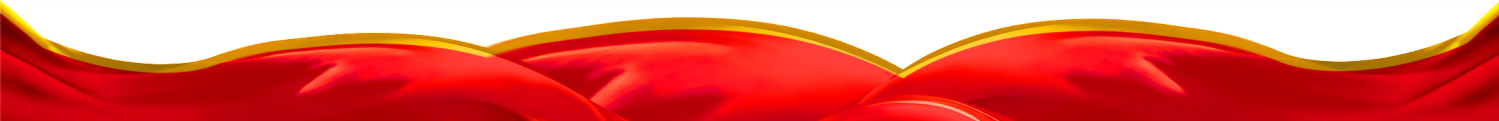 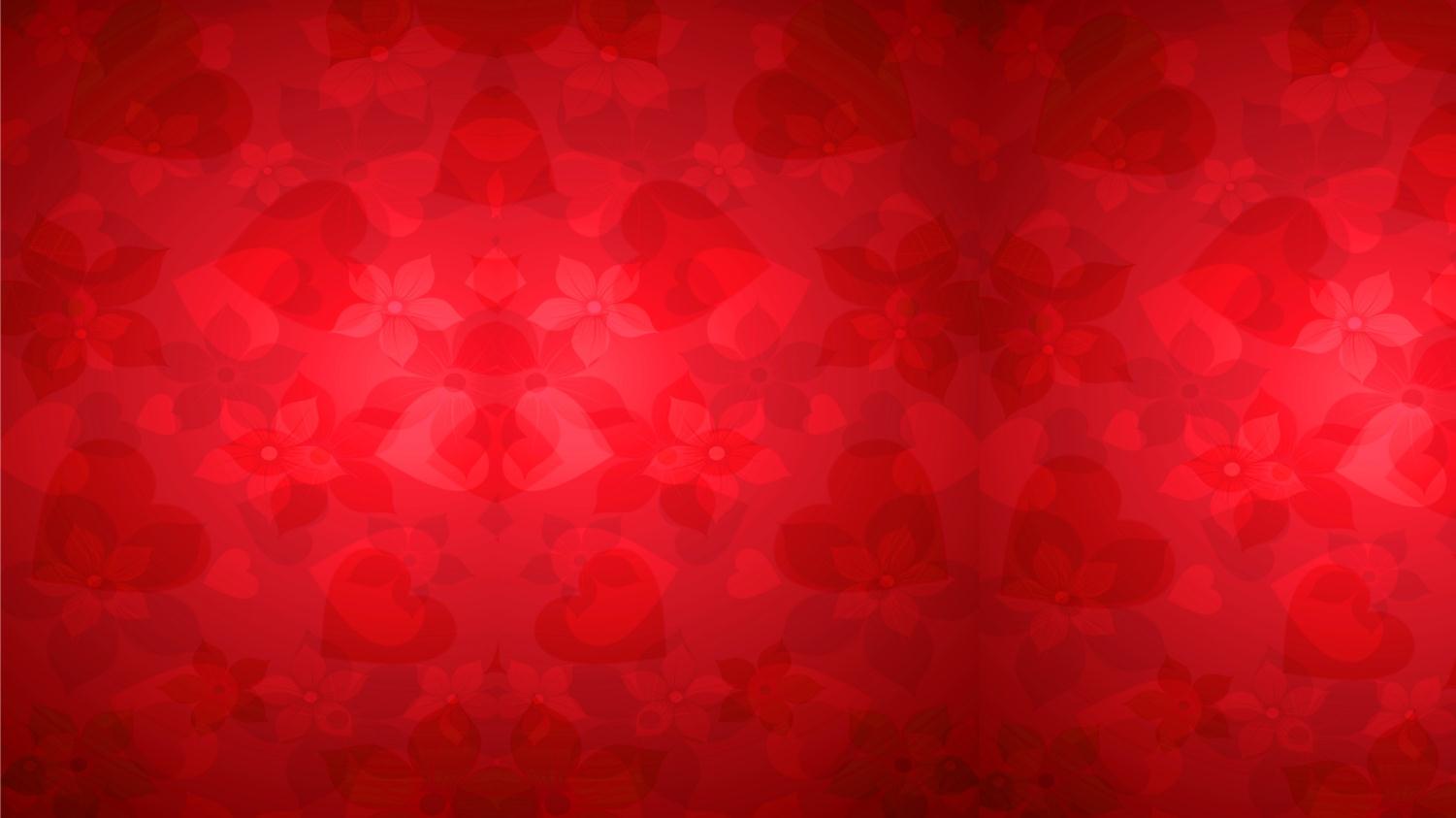 01
单击此处添加第一部分文字
单击添加内容
单击添加内容
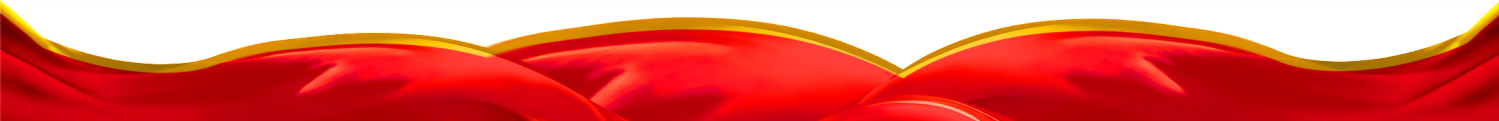 标题内容
标题内容
标题内容
标题内容
标题内容
5
4
3
2
1
标题
内容
标题
内容
点击添加描述总结
点击添加描述总结
标题
内容
标题
内容
添加主要标题内容
在此录入上述图表的综合描述说明，在此录入上述图表的综合描述说明，在此录入上述图表的综合描述说明，在此录入上述图表的综合描述说明，在此录入上述图表的综合描述说明。
点击添加描述总结
点击添加描述总结
Add the title here
03
02
04
01
PART 01
PART 02
PART 03
PART 04
在此添加标题
在此添加标题
在此添加标题
在此添加标题
此处添加详细文本描述，建议与标题相关并符合整体
此处添加详细文本描述，建议与标题相关并符合整体
此处添加详细文本描述，建议与标题相关并符合整体
此处添加详细文本描述，建议与标题相关并符合整体
45%
68%
79%
92%
您的内容打在这里，或者通过复制您的文本后，在此框中选择粘贴
您的内容打在这里，或者通过复制您的文本后，在此框中选择粘贴
您的内容打在这里，或者通过复制您的文本后，在此框中选择粘贴
您的内容打在这里，或者通过复制您的文本后，在此框中选择粘贴
添加标题
添加标题
添加标题
添加标题
填加标题
标题
内容
点击输入说明文字
填加标题
点击输入说明文字
填加标题
点击输入说明文字
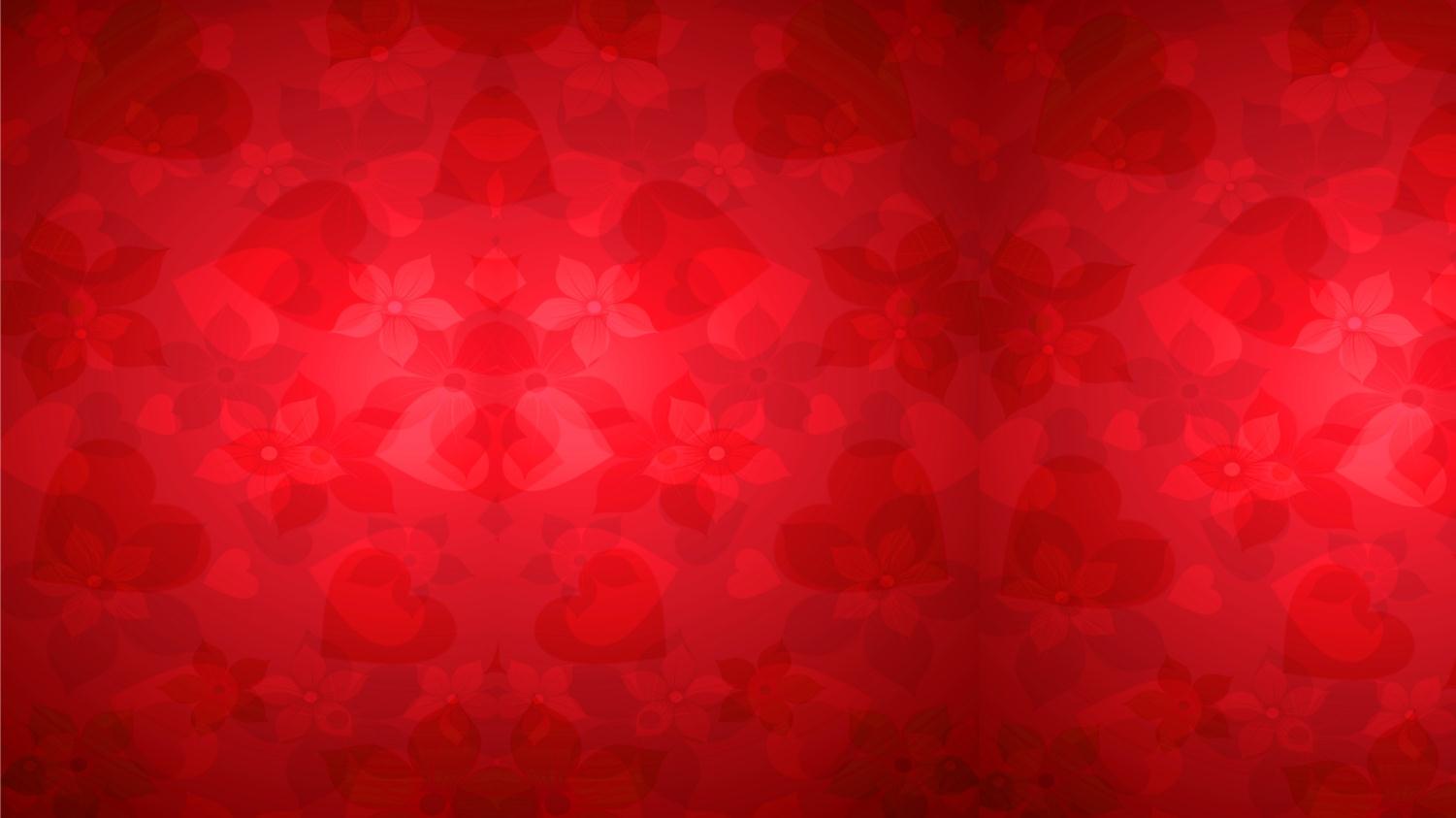 02
单击此处添加第二部分文字
单击添加内容
单击添加内容
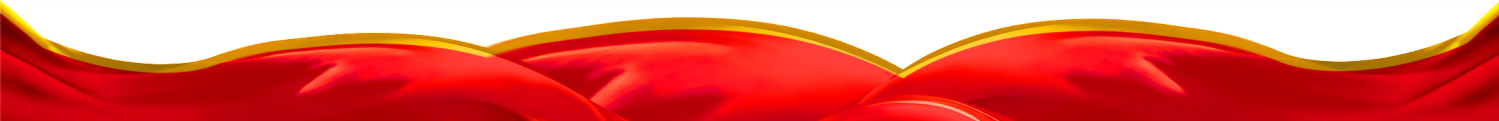 2
4
1
点击输入简要文字内容，文字内容需概括精炼，不用多余的文字修饰。点击输入简要文字内容，文字内容需概括精炼，不用多余的文字修饰。
点击输入简要文字内容，文字内容需概括精炼，不用多余的文字修饰。点击输入简要文字内容，文字内容需概括精炼，不用多余的文字修饰。
3
点击输入简要文字内容，文字内容需概括精炼，不用多余的文字修饰。点击输入简要文字内容，文字内容需概括精炼，不用多余的文字修饰。
点击输入简要文字内容，文字内容需概括精炼，不用多余的文字修饰。点击输入简要文字内容，文字内容需概括精炼，不用多余的文字修饰。
5
点击输入简要文字内容，文字内容需概括精炼，不用多余的文字修饰。点击输入简要文字内容，文字内容需概括精炼，不用多余的文字修饰。
标题内容
20%
01、点击输入简要文字内容，文字内容需概括精炼，不用多余的文字修饰，言简意赅的说明分项内容……
标题内容
标题内容
15%
10%
02、点击输入简要文字内容，文字内容需概括精炼，不用多余的文字修饰，言简意赅的说明分项内容……
利益
最大化
点击输入标题文本
03、点击输入简要文字内容，文字内容需概括精炼，不用多余的文字修饰，言简意赅的说明分项内容……
标题内容
35%
20%
标题内容
点击输入标题文本
800
700万
700
点击输入简要文字解说，解说文字尽量概括精炼，不用多余的文字修饰，简洁精准的 解说所提炼的核心概念。 点击输入简要文字解说，解说文字尽量概括精炼，不用多余的文字修饰。
650万
600
500万
500
350万
400
420万
全年总额：
300万
18,500,000
300
200
240万
220万
100
毛利润
0
纯利润
收入来源一
收入来源二
收入来源三
收入来源四
（万元）
标题内容
标题内容
标题内容
1
2
3
点击输入简要文字内容，文字内容需概括精炼，不用多余的文字修饰。点击输入简要文字内容，文字内容需概括精炼，不用多余的文字修饰。
       点击输入简要文字内容，文字内容需概括精炼，不用多余的文字修饰。
点击输入简要文字内容，文字内容需概括精炼，不用多余的文字修饰。点击输入简要文字内容，文字内容需概括精炼，不用多余的文字修饰。
       点击输入简要文字内容，文字内容需概括精炼，不用多余的文字修饰。
点击输入简要文字内容，文字内容需概括精炼，不用多余的文字修饰。点击输入简要文字内容，文字内容需概括精炼，不用多余的文字修饰。
       点击输入简要文字内容，文字内容需概括精炼，不用多余的文字修饰。
附属产品一
核心产品一
在此录入上述图表的综合描述说明，在此录入上述图表的综合描述说明。
在此录入上述图表的综合描述说明，在此录入上述图表的综合描述说明。
核心产品二
附属产品二
在此录入上述图表的综合描述说明，在此录入上述图表的综合描述说明。
在此录入上述图表的综合描述说明，在此录入上述图表的综合描述说明。
附属产品三
核心产品三
在此录入上述图表的综合描述说明，在此录入。
在此录入上述图表的描述说明，在此录入图表的描述说明。
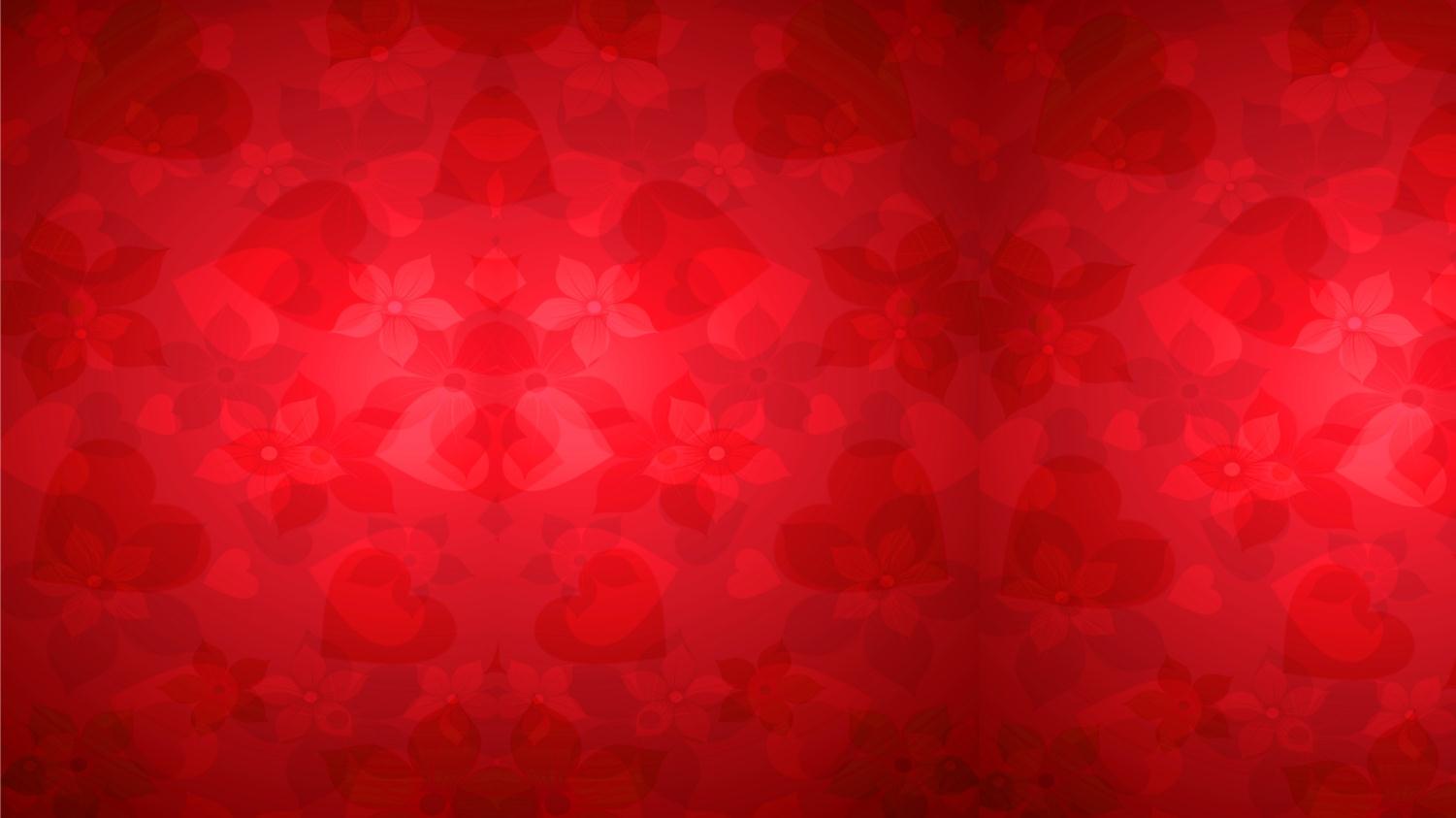 03
单击此处添加第三部分文字
单击添加内容
单击添加内容
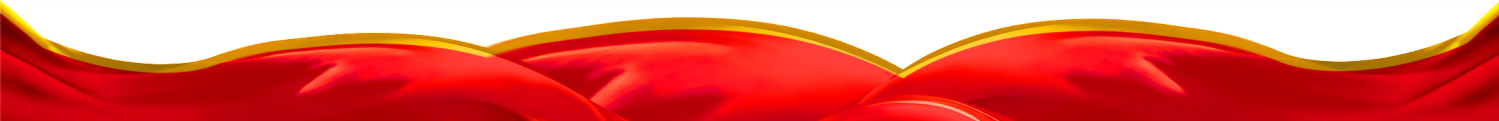 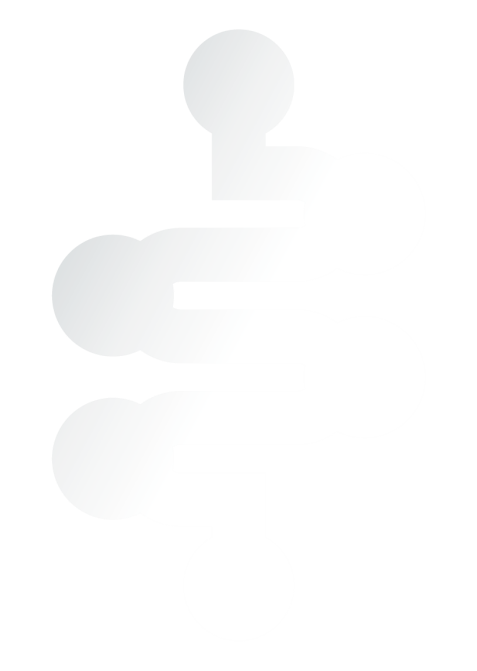 在此录入上述图表的综合描述说明，在此录入上述图表的综合描述说明，在此录入上述图表的综合描述说明。
阶段一
阶段二
在此录入上述图表的综合描述说明，在此录入上述图表的综合描述说明，在此录入上述图表的综合描述说明。
阶段三
在此录入上述图表的综合描述说明，在此录入上述图表的综合描述说明，在此录入上述图表的综合描述说明。
阶段四
在此录入上述图表的综合描述说明，在此录入上述图表的综合描述说明，在此录入上述图表的综合描述说明。
阶段五
在此录入上述图表的综合描述说明，在此录入上述图表的综合描述说明，在此录入上述图表的综合描述说明。
在此录入上述图表的综合描述说明，在此录入上述图表的综合描述说明，在此录入上述图表的综合描述说明。
阶段六
20XX年上半年情况
20XX年上半年情况
这里输入简要文字说明这里输入简要文字说明这里输入简要文字说明
这里输入简要文字说明
这里输入简要文字说明这里输入简要文字说明这里输入简要文字说明
这里输入简要文字说明
VS
计划完成：60%
计划完成：80%
实际完成数：555万
实际完成数：800万
回款数：400万
回款数：500万
您的文字
您的文字
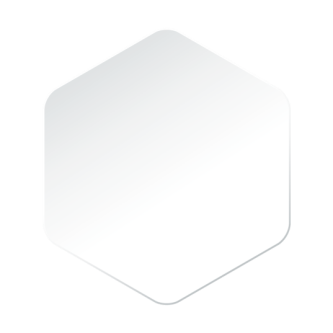 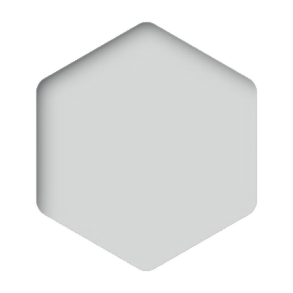 完成概述
您的内容打在这里，或者通过复制您的文本后，在此框中选择粘贴
您的内容打在这里，或者通过复制您的文本后，在此框中选择粘贴
您的内容打在这里，或者通过复制您的文本后，在此框中选择粘贴
您的内容打在这里，或者通过复制您的文本后，在此框中选择粘贴
01、点击输入简要文字内容，文字
标题
内容
点击输入简要文字内容，文字内容需概括精炼，不用多余的文字修饰，言简意赅的说明
02、点击输入简要文字内容，文字
标题
内容
点击输入简要文字内容，文字内容需概括精炼，不用多余的文字修饰，言简意赅的说明
标题内容
标题内容
标题内容
03、点击输入简要文字内容，文字
标题
内容
点击输入简要文字内容，文字内容需概括精炼，不用多余的文字修饰，言简意赅的说明
1
2
3
点击输入简要文字内容，文字内容需概括精炼，不用多余的文字修饰，言简意赅的说明分项内容……。
点击输入简要文字内容，文字内容需概括精炼，不用多余的文字修饰，言简意赅的说明分项内容……
标题
内容
点击输入简要文字内容，文字内容需概括精炼，不用多余的文字修饰，言简意赅的说明分项内容……。
点击输入简要文字内容，文字内容需概括精炼，不用多余的文字修饰，言简意赅的说明分项内容……。
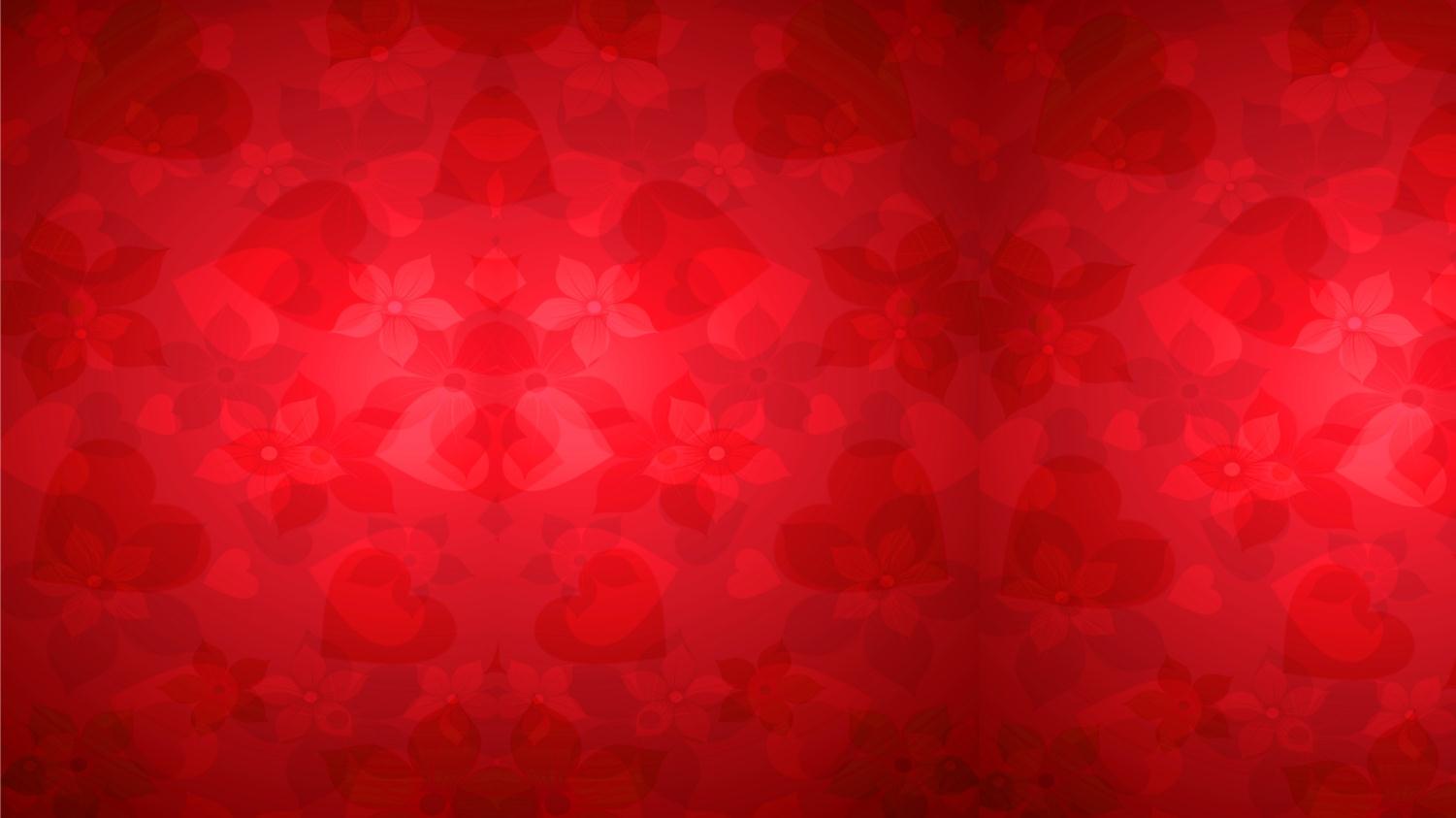 04
单击此处添加第四部分文字
单击添加内容
单击添加内容
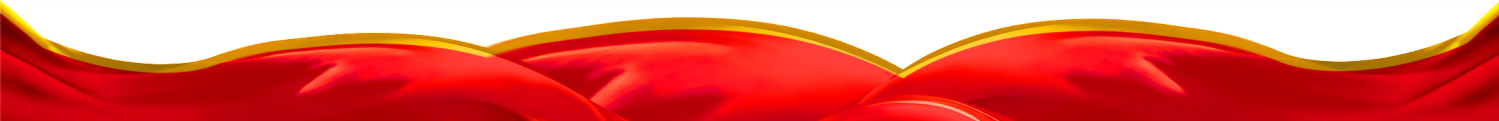 单击此处添加标题
单击此处添加标题
单击此处添加标题
单击此处添加标题
此处添加详细文本描述，建议与标题相关并符合整体语言风格，语言描述尽量
此处添加详细文本描述，建议与标题相关并符合整体语言风格，语言描述尽量
此处添加详细文本描述，建议与标题相关并符合整体语言风格，语言描述尽量
此处添加详细文本描述，建议与标题相关并符合整体语言风格，语言描述尽量
添加文字标题
添加文字内容，内容详尽简要清晰。
添加文字内容，内容详尽简要清晰。
25%
25%
25%
15%
标题
内容
点击输入简要文字内容，文字内容需概括精炼，不用多余的文字修饰，言简意赅的说明分项内容。
已完成
点击输入简要文字内容，文字内容需概括精炼，不用多余的文字修饰。
标题
内容
未完成
在此添加标题
此处添加详细文本描述，建议与标题相关并符合
在此添加标题
在此添加标题
此处添加详细文本描述，建议与标题相关并符合
此处添加详细文本描述，建议与标题相关并符合
2013年5月
标题内容文字
20XX年2月
标题内容文字
2013年8月
标题内容文字
2014年4月
标题内容文字
2014年12月
标题内容文字
2014年5月
标题内容文字
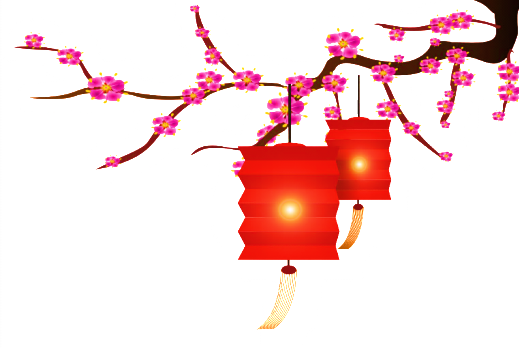 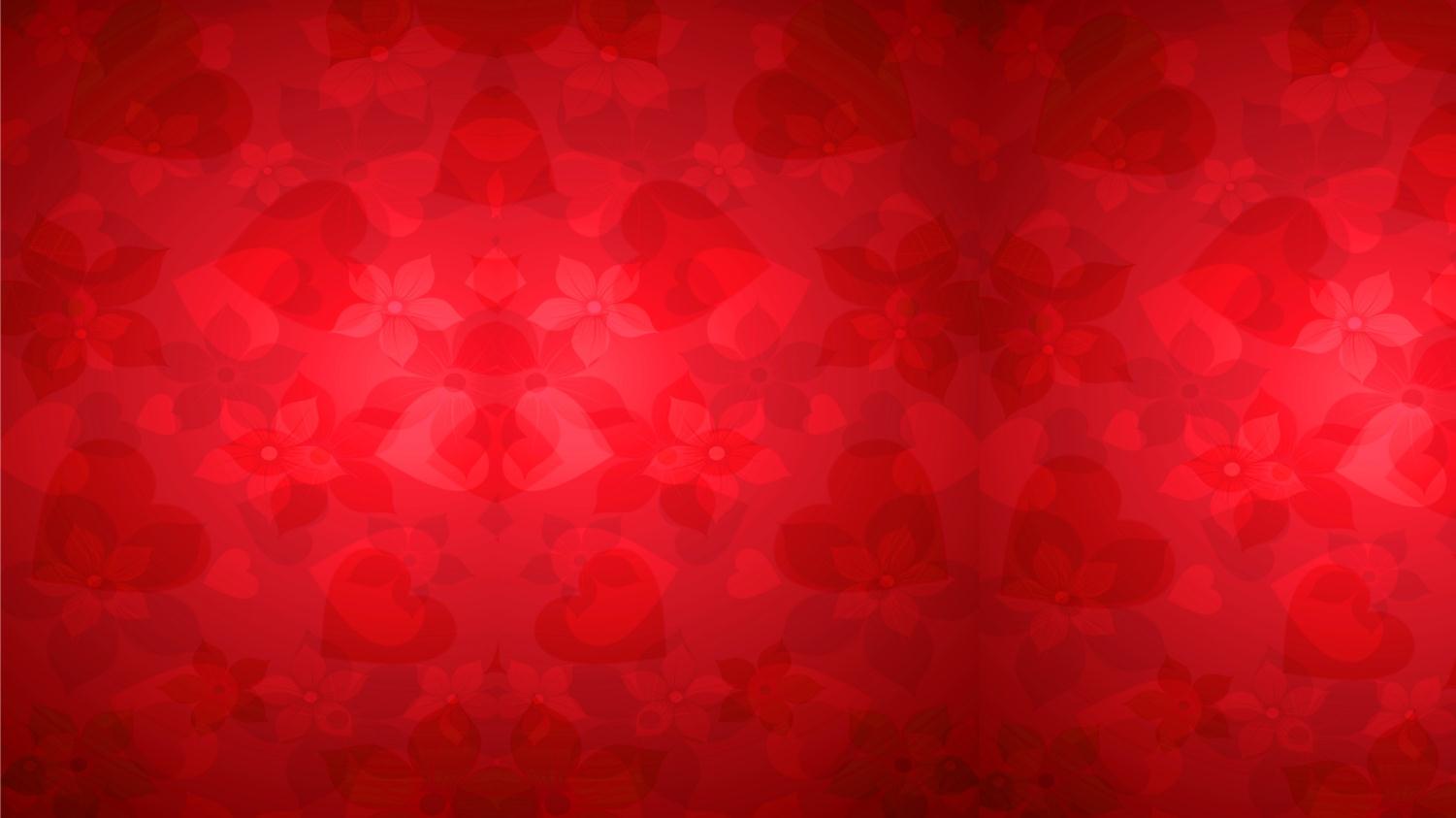 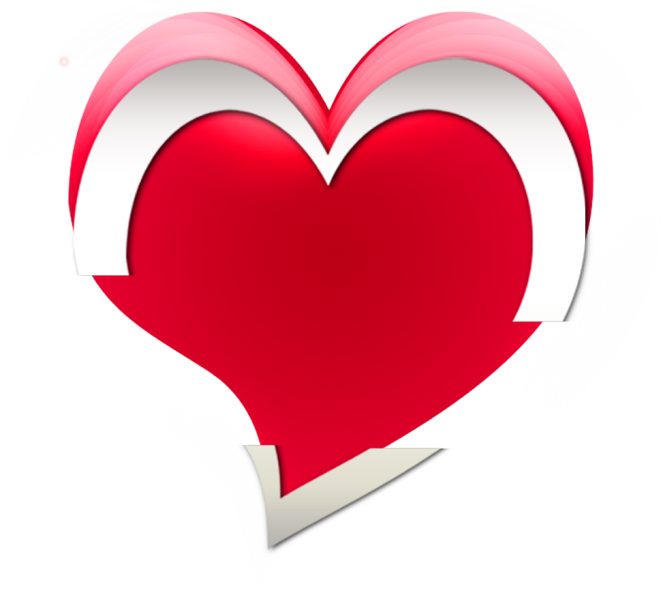 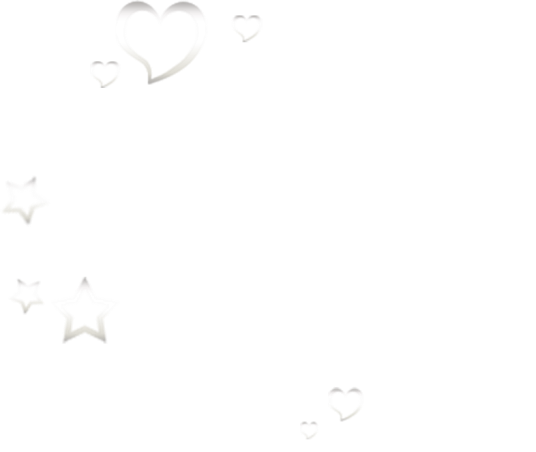 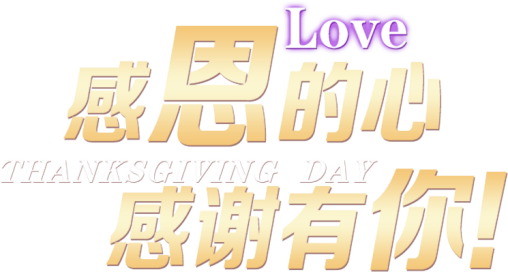 感谢您的观看
单击此处添加您的文字副标题
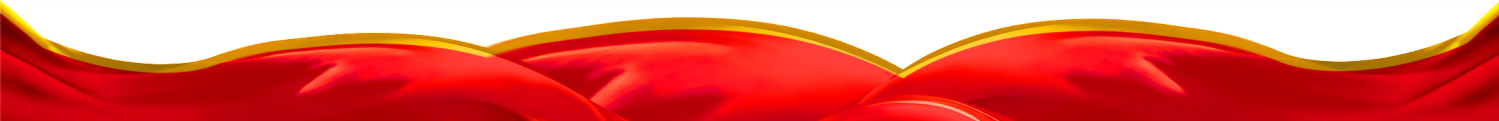